Animals & Humans
Reproduction
Reproduction - Animals
Asexual reproduction 
Splitting
Budding
Parthenogenesis
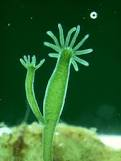 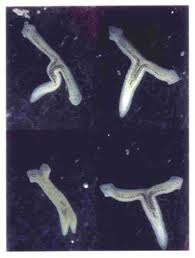 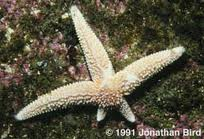 Sexual reproduction
Sperm and egg
Separate sexes
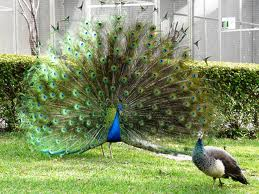 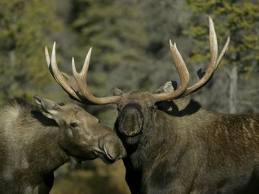 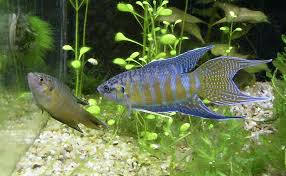 External fertilization
Internal fertilization  
Oviparous
Ovoviviparous
Viviparous
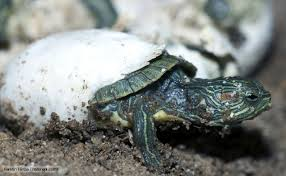 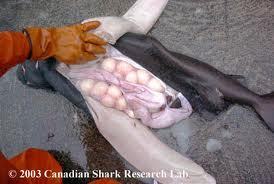 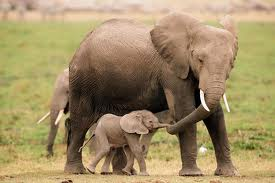 Metamorphosis – incomplete & complete
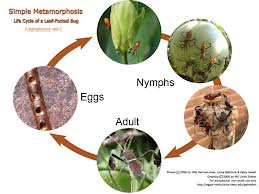 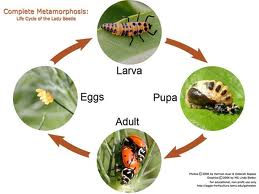 Reproduction - Humans
Sperm & egg
Internal fertilization
Viviparous
Separate sexes
Placenta to nourish fetus
Mammary glands
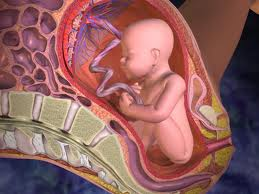